7.4 Solve Rational Equations
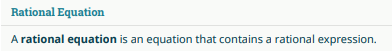 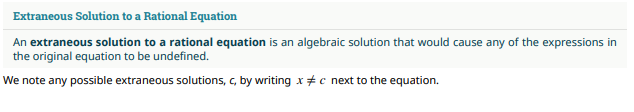 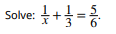 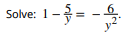 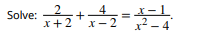 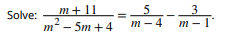 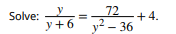 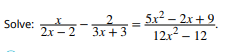 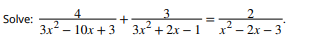 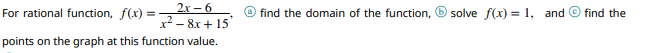